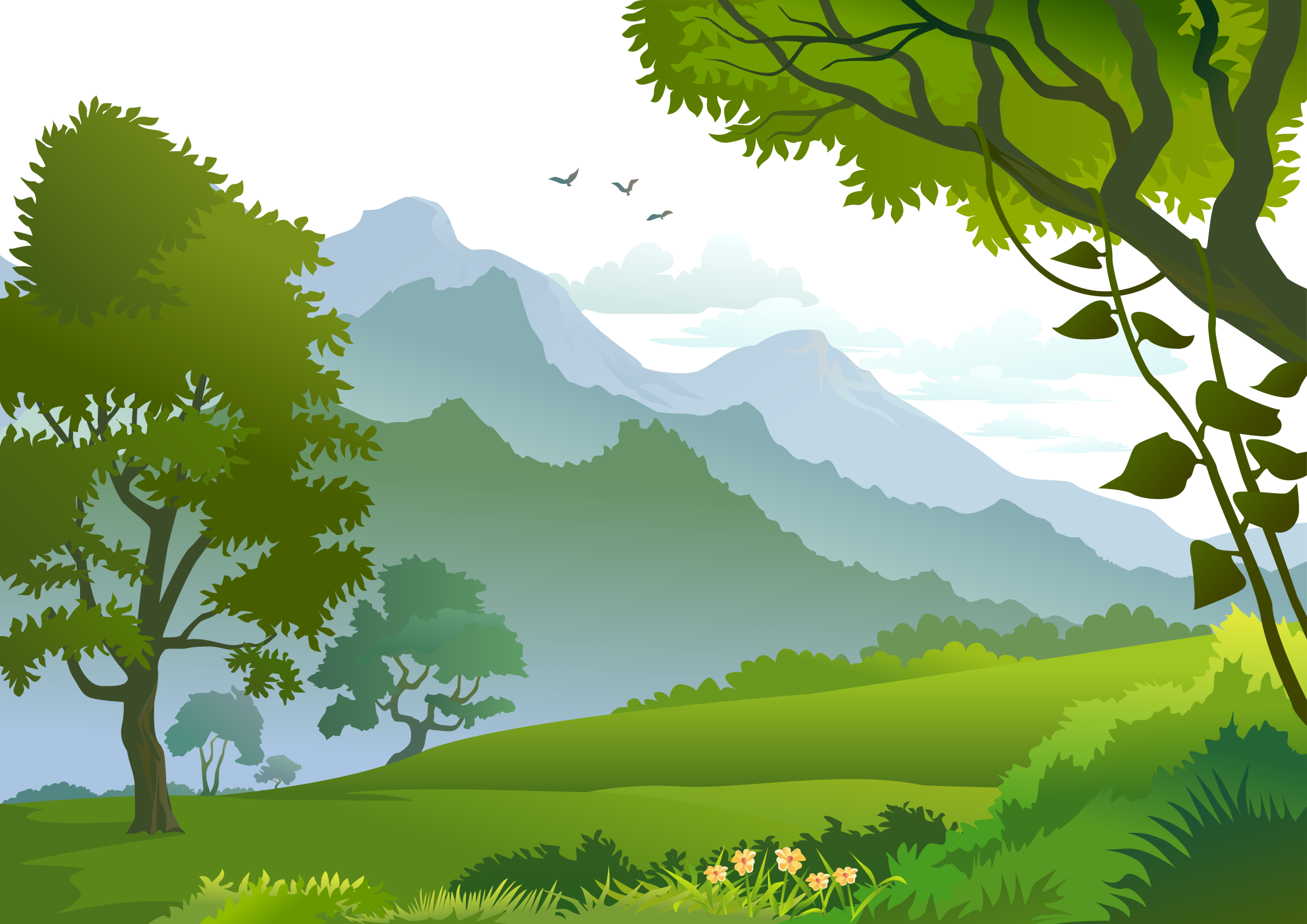 CHỦ ĐỀ :  KHU  RỪNG  NHỆT ĐỚI
Bài 5: KHU RỪNG THÂN THIỆN  
(  tiết  1 +2  )
Chuẩn bị đồ dùng học tập
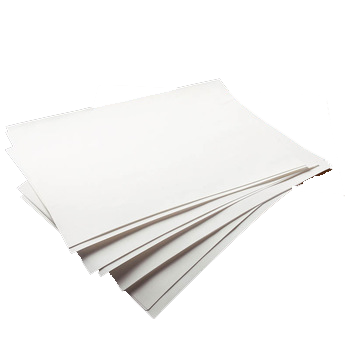 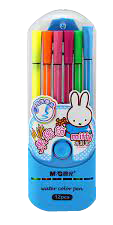 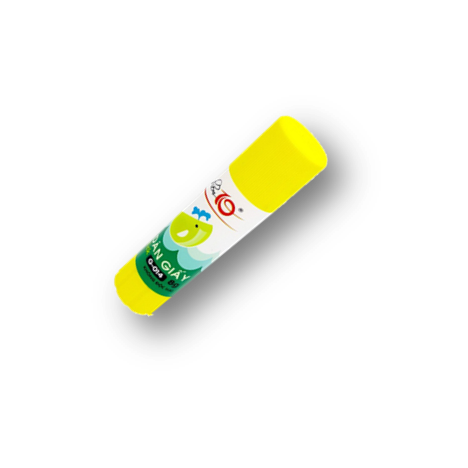 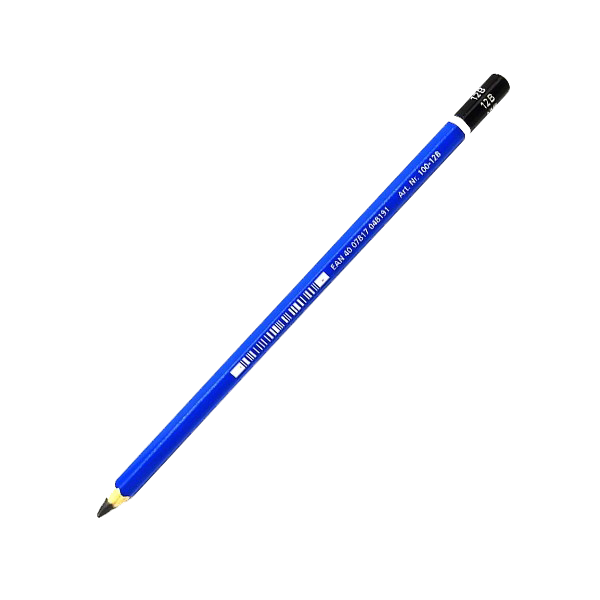 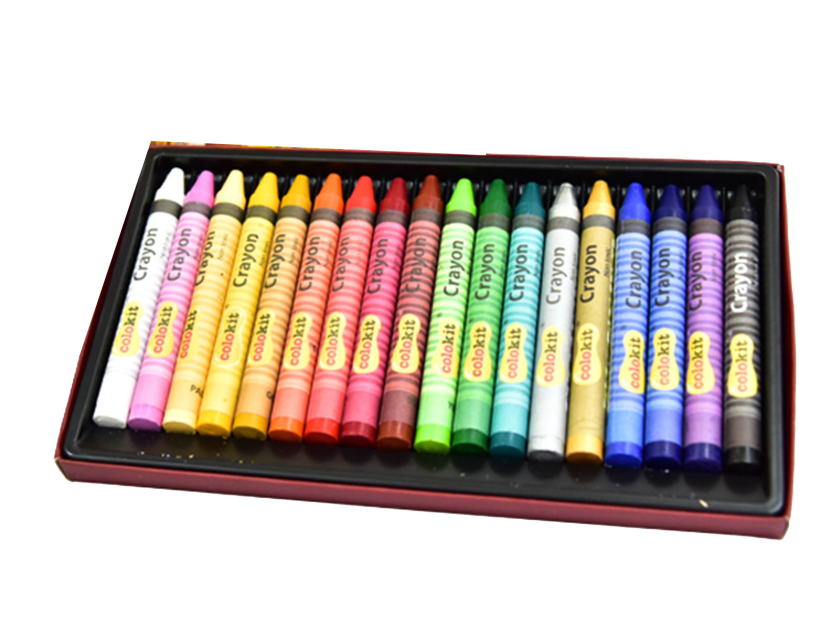 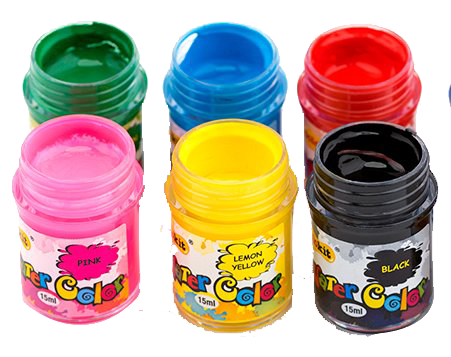 Hoạt động 1: khám phá 
( Xem tranh khu rừng )
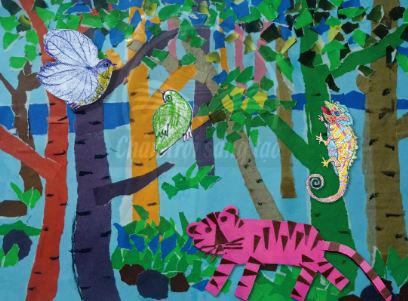 Hoạt động 2: Kiến tạo kiến thức - kĩ năng
Cách vẽ tranh với con vật trong rừng
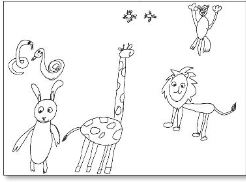 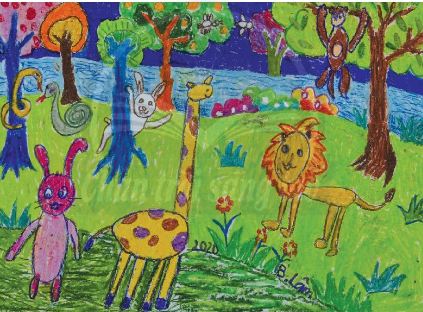 Bước 1
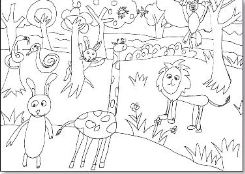 Bước 3
Bước 2
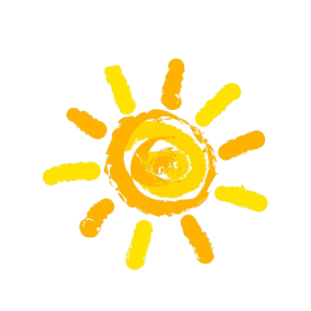 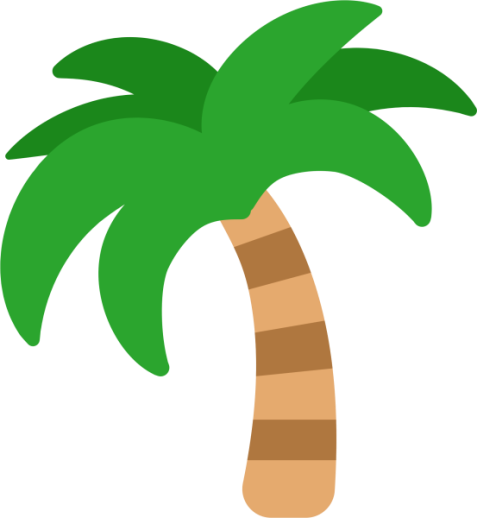 Tạo sản phẩm mĩ thuật với 
những con vật sống trong rừng
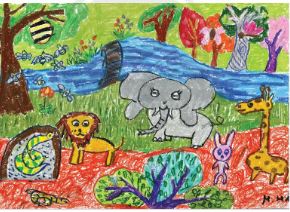 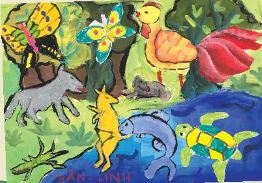 3
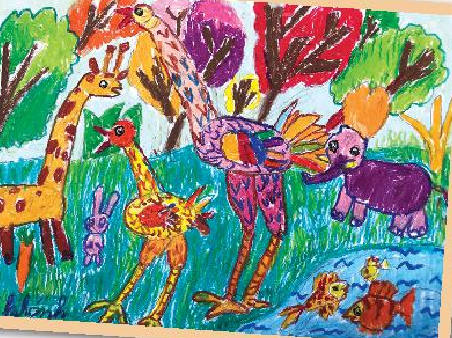 1
2
Hoạt động 3: Luyện tập - sáng tạo
- Yêu cầu học sinh thực hành cá nhân / nhóm
- Tạo sản phẩm mĩ thuật về những con vật sống trong rừng
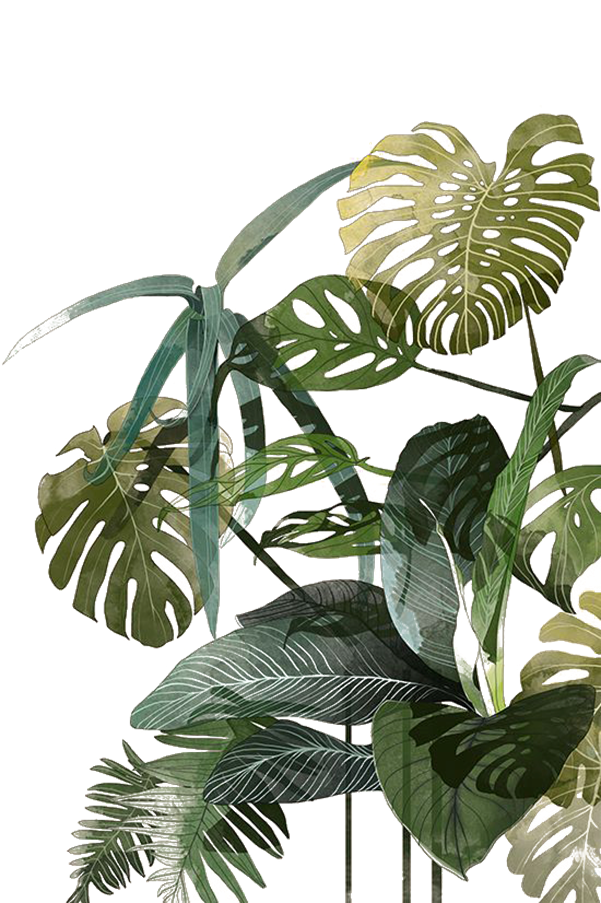 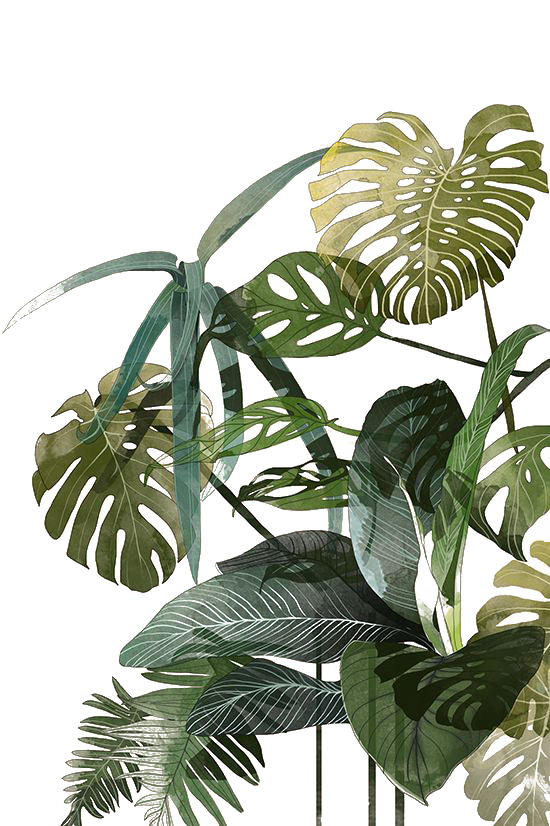 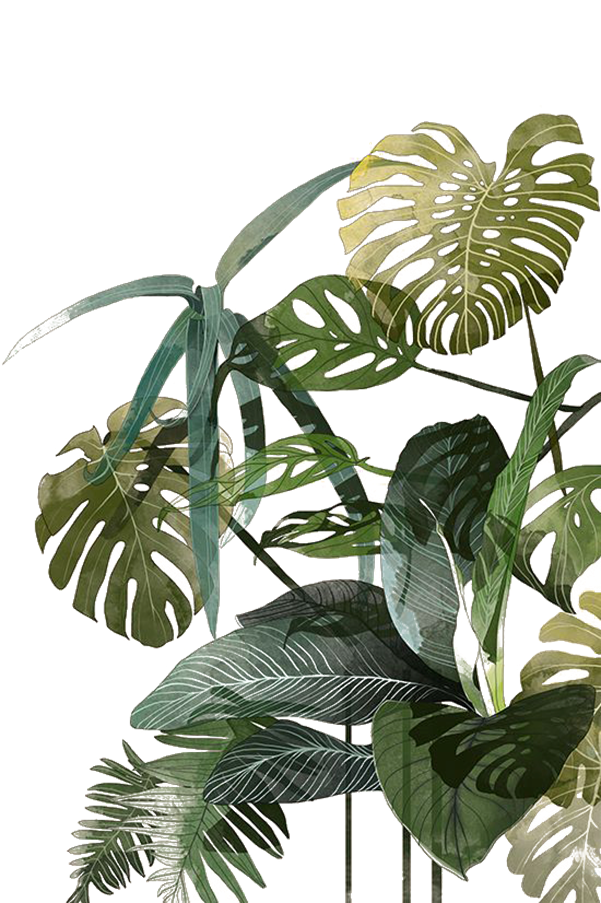 Hoạt động 4 : Phân tích đánh giá
- Trưng bày sản phẩm và chia sẻ
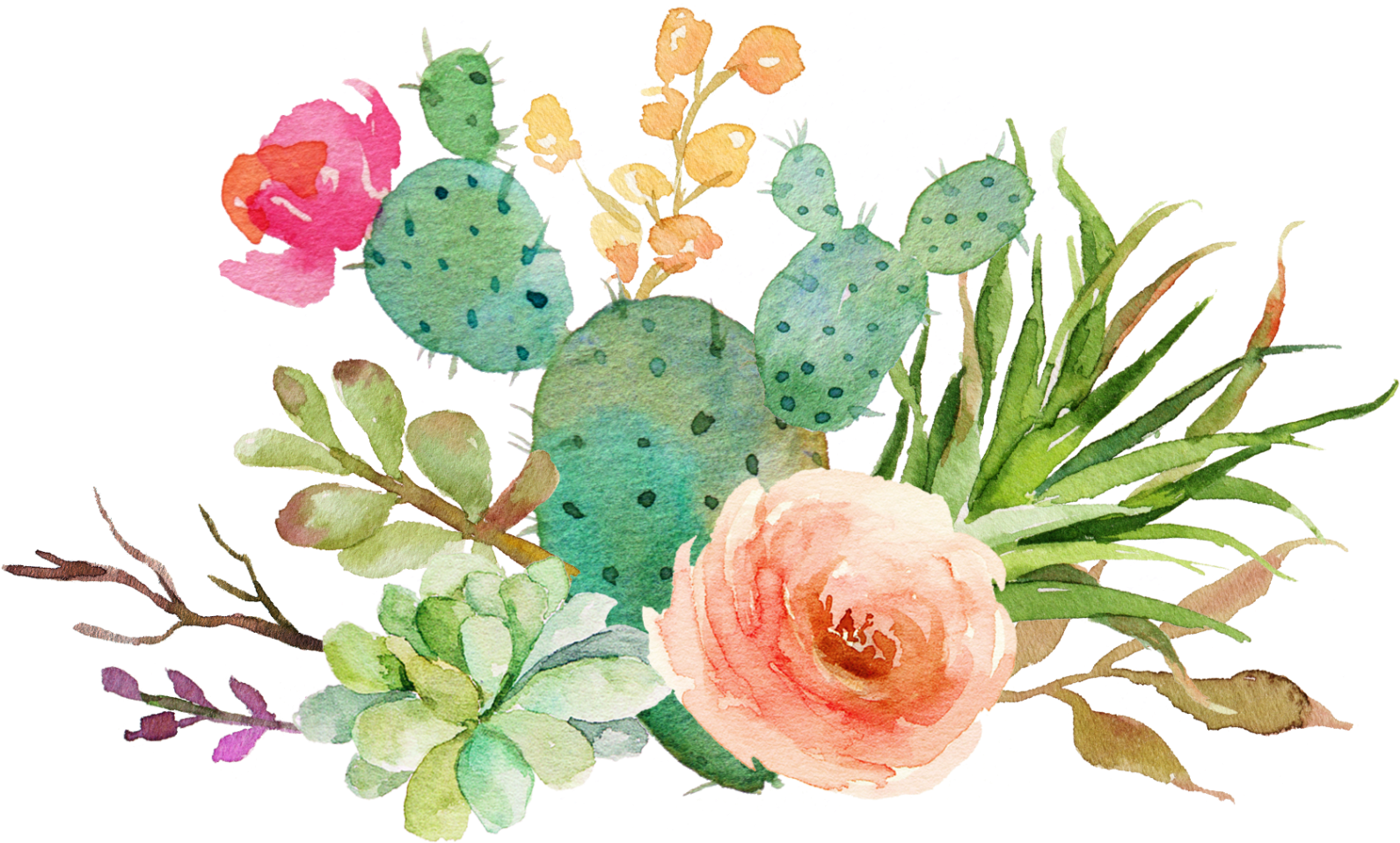 Hoạt động 5 : Vận dụng - phát triển
Tìm hiểu tranh của bạn
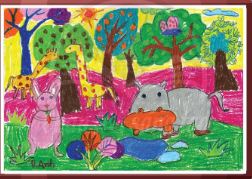 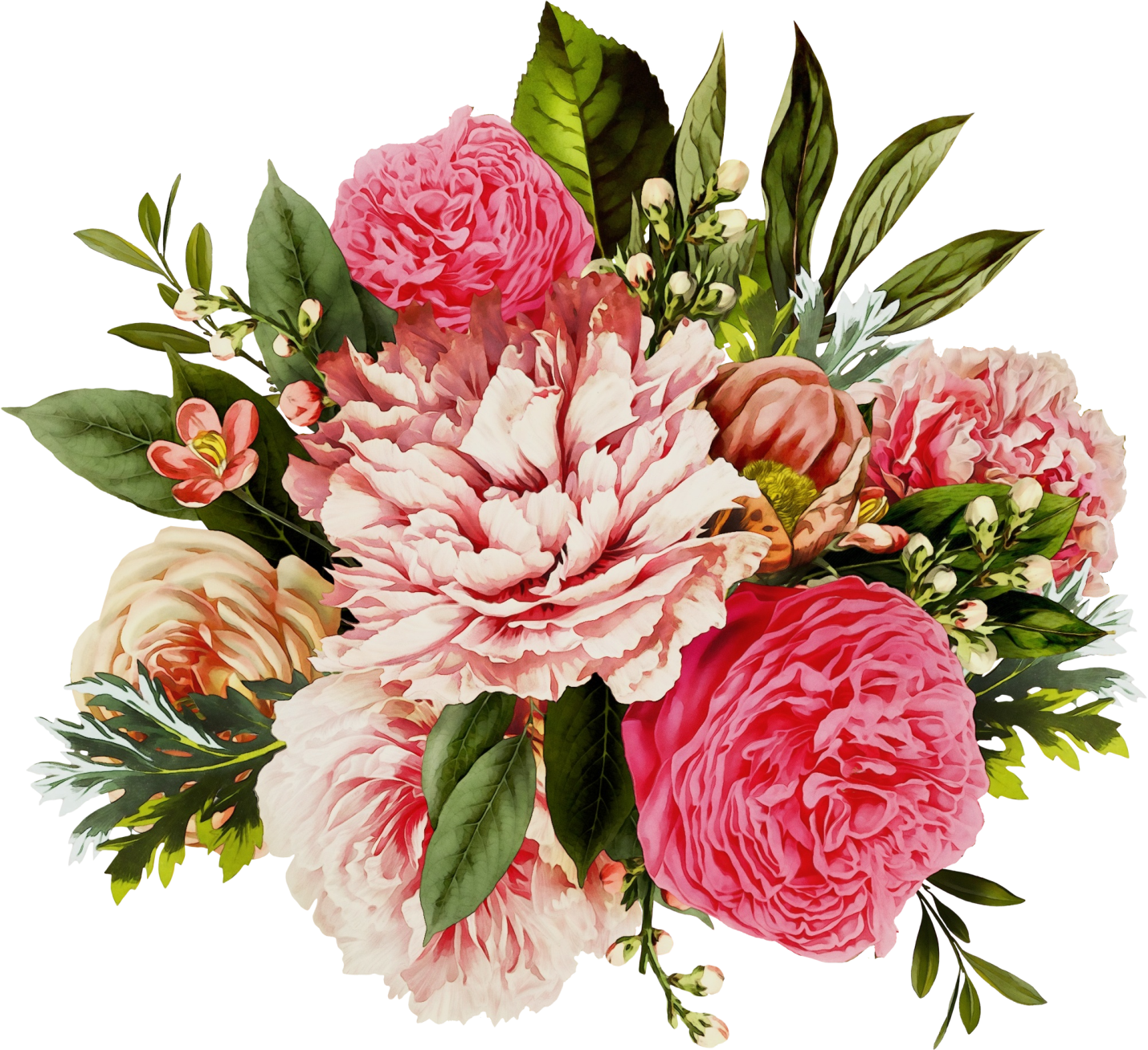 Tổng
kết 
BÀI
học
Chúc quý thầy cô và gia đình
    luôn mạnh khỏe gia đình hạnh phúc 
 chúc các bạn HS chăm ngoan học giỏi
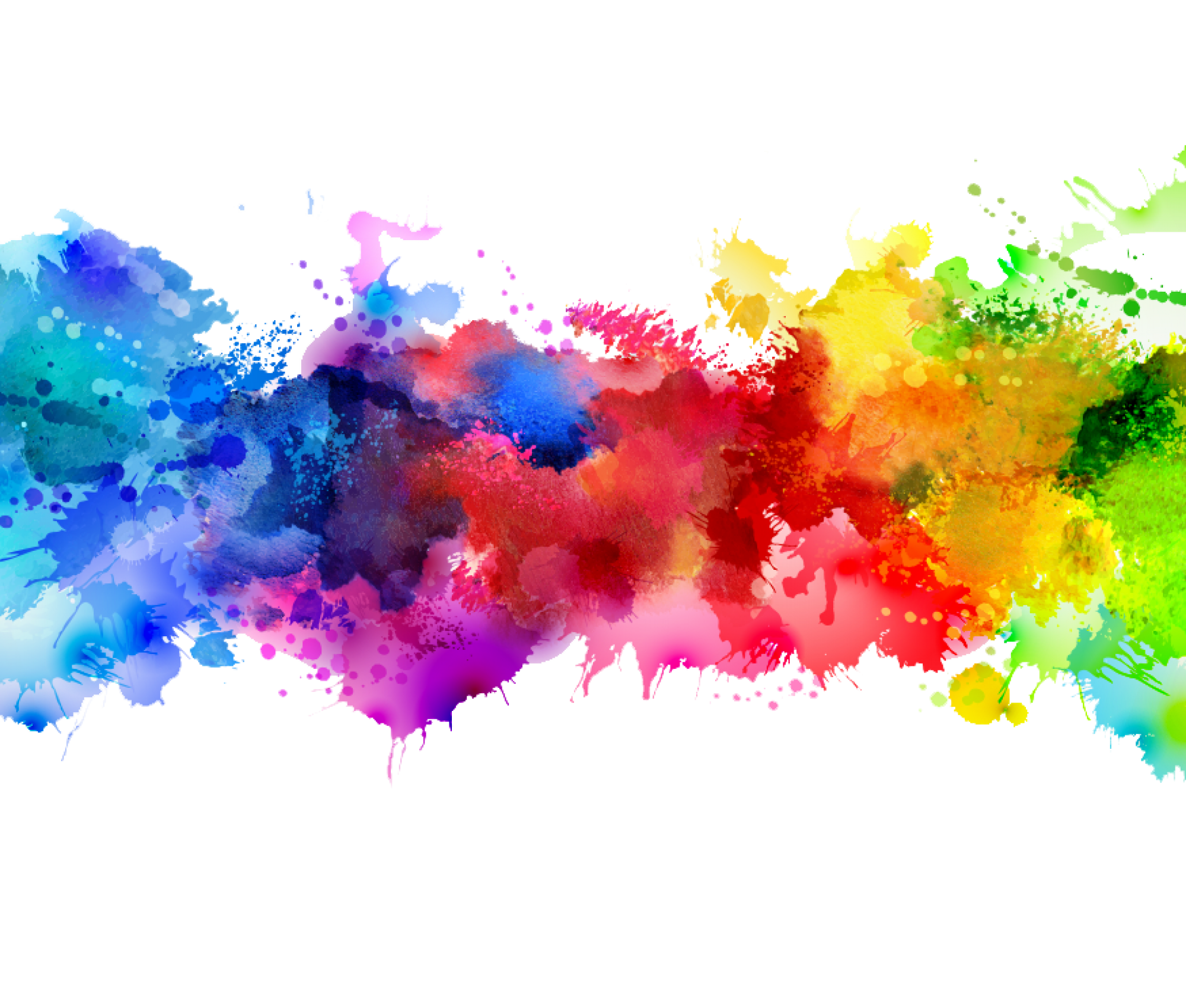